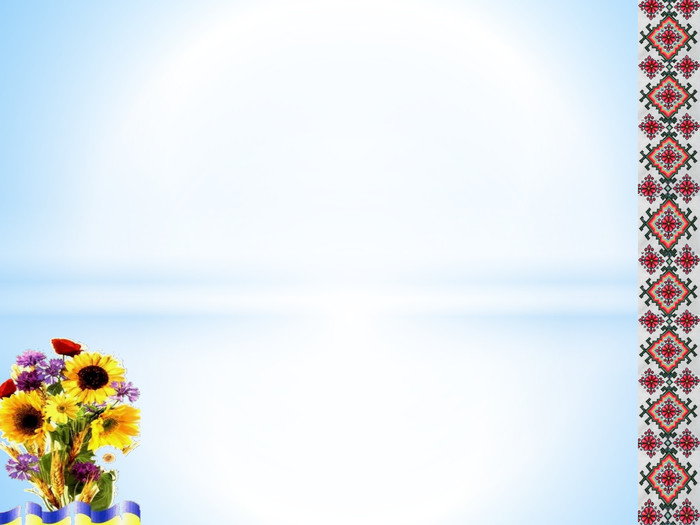 Мошнівський ЗЗСО І-ІІІ ступенів Мошнівської сільскої ради Черкаського району Черкаської області
Ліга старшокласників 
Проєкт «Ми патріоти Черкащини»
Підпроєкт
«Збережемо природу заради майбутнього»
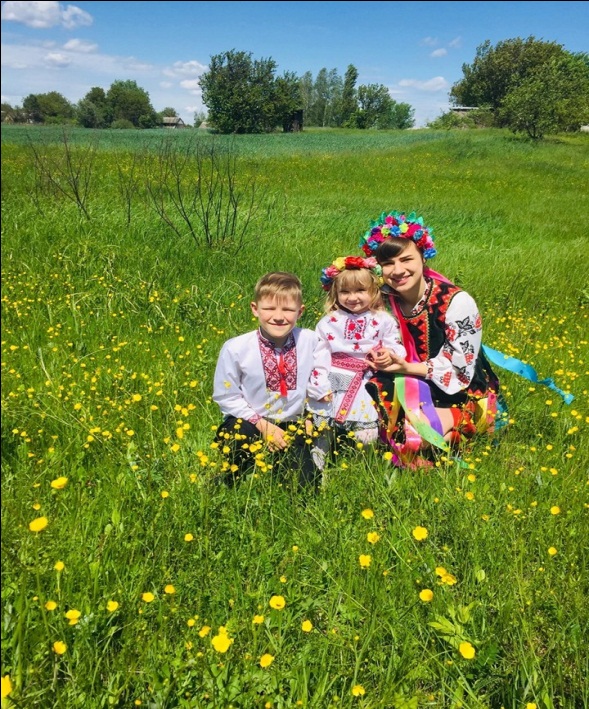 Робота учениці 10 класу
                Федоренко Ангеліни



                             2021
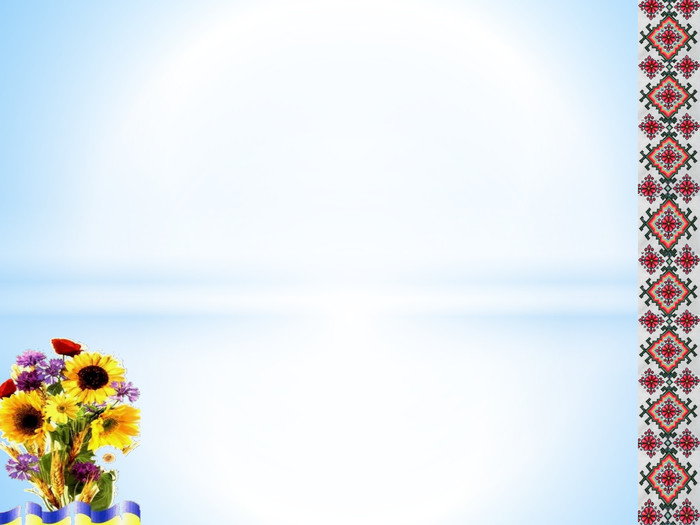 Збережемо природу Землі разом!
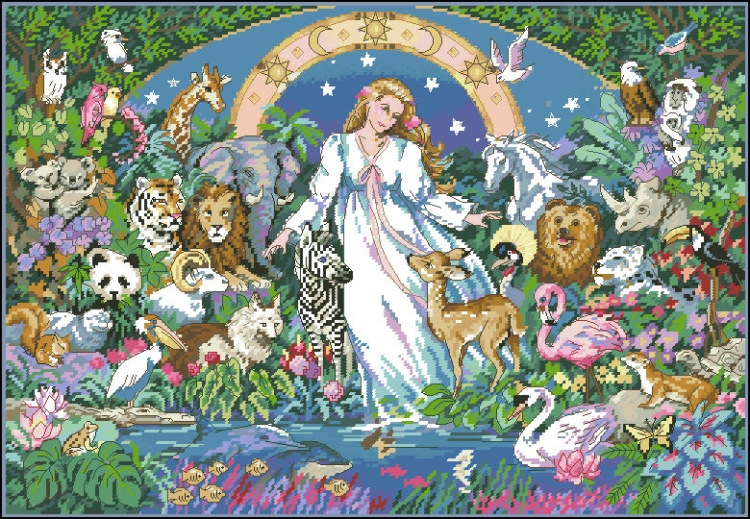 Українцi, якi завжди славилися своєю працездатнiстю, дбайливiстю i любов’ю до природи, зможуть запобiгти подальшому руйнуванню найсвятiшого - рiдної землi. Треба тiльки серцем пам’ятати, що ми - одна славна родина i земля у нас, як i мати, - на всiх одна!
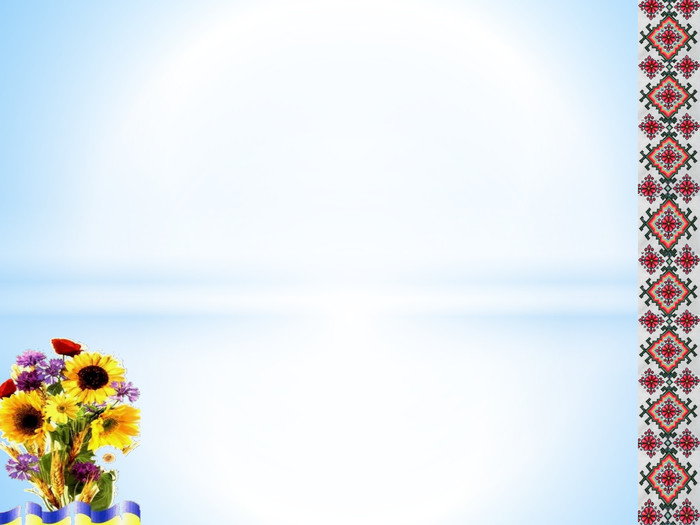 Мета проєкту: 
Довести  значення охорони природи в нашій країні;
     необхідність збереження і примноження природних      багатств.
Розвивати естетичне сприйняття навколишнього, мислення, спостережливість.
.
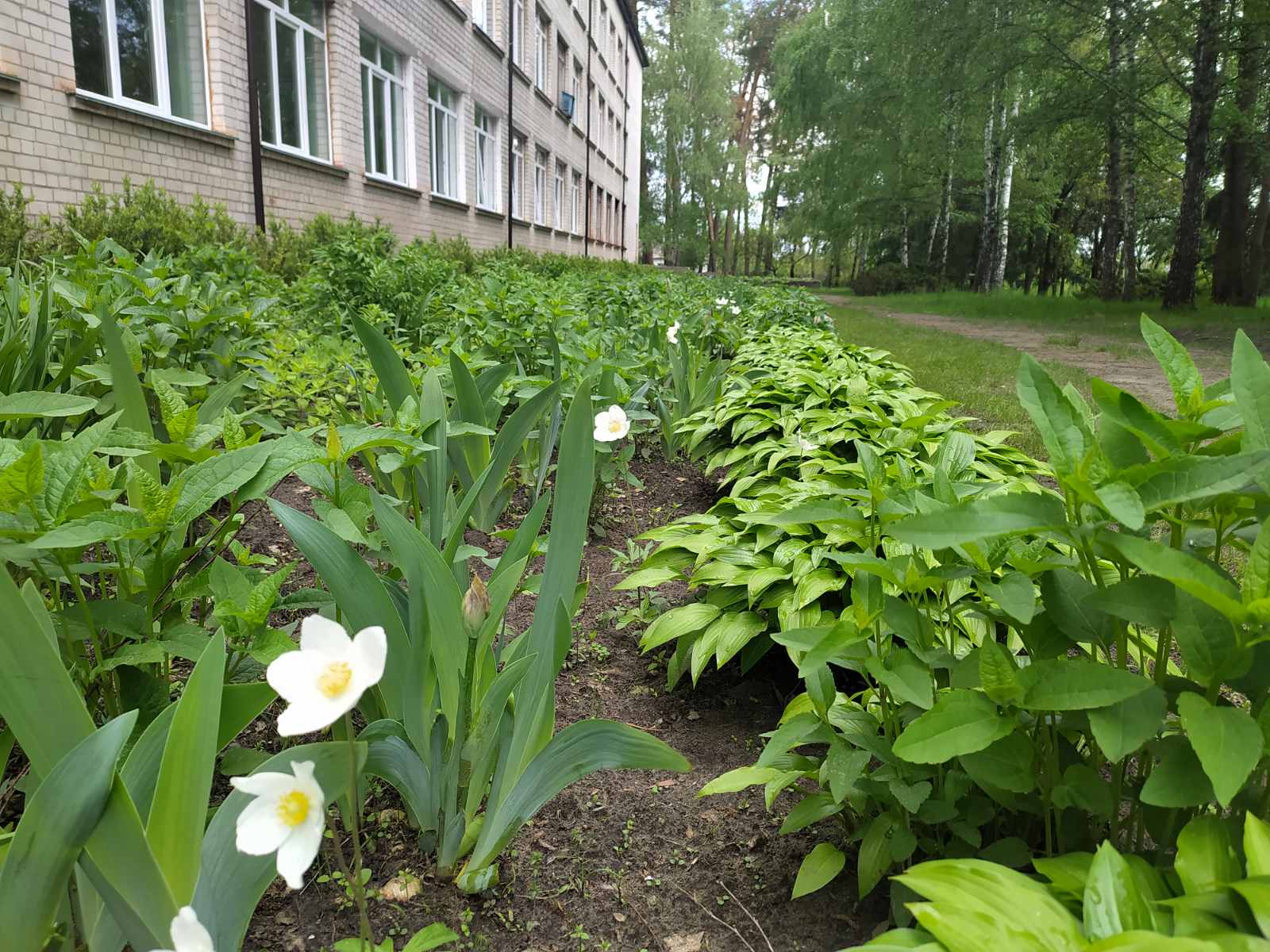 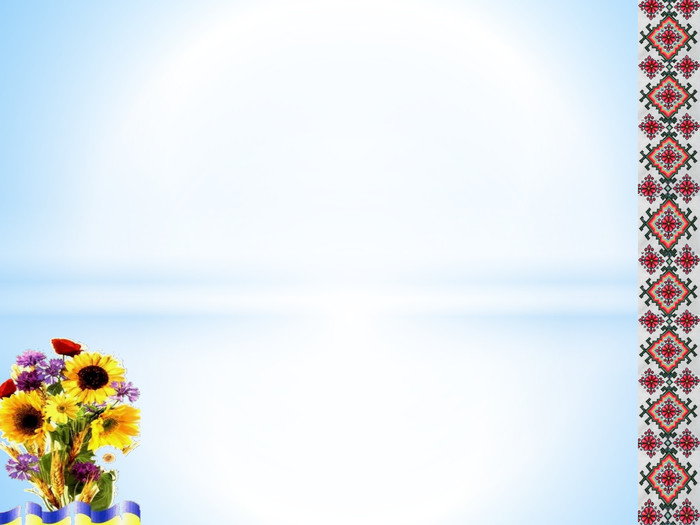 Будемо жити чисто!
Не спалювати листя, гілля та сміття!!!
Ми знаємо, що прибирати подвір’я можна й без шкоди для екології. Листя потрібно просто лишати перегнивати під деревом, або відправити на компост. 
Це легко та корисно!
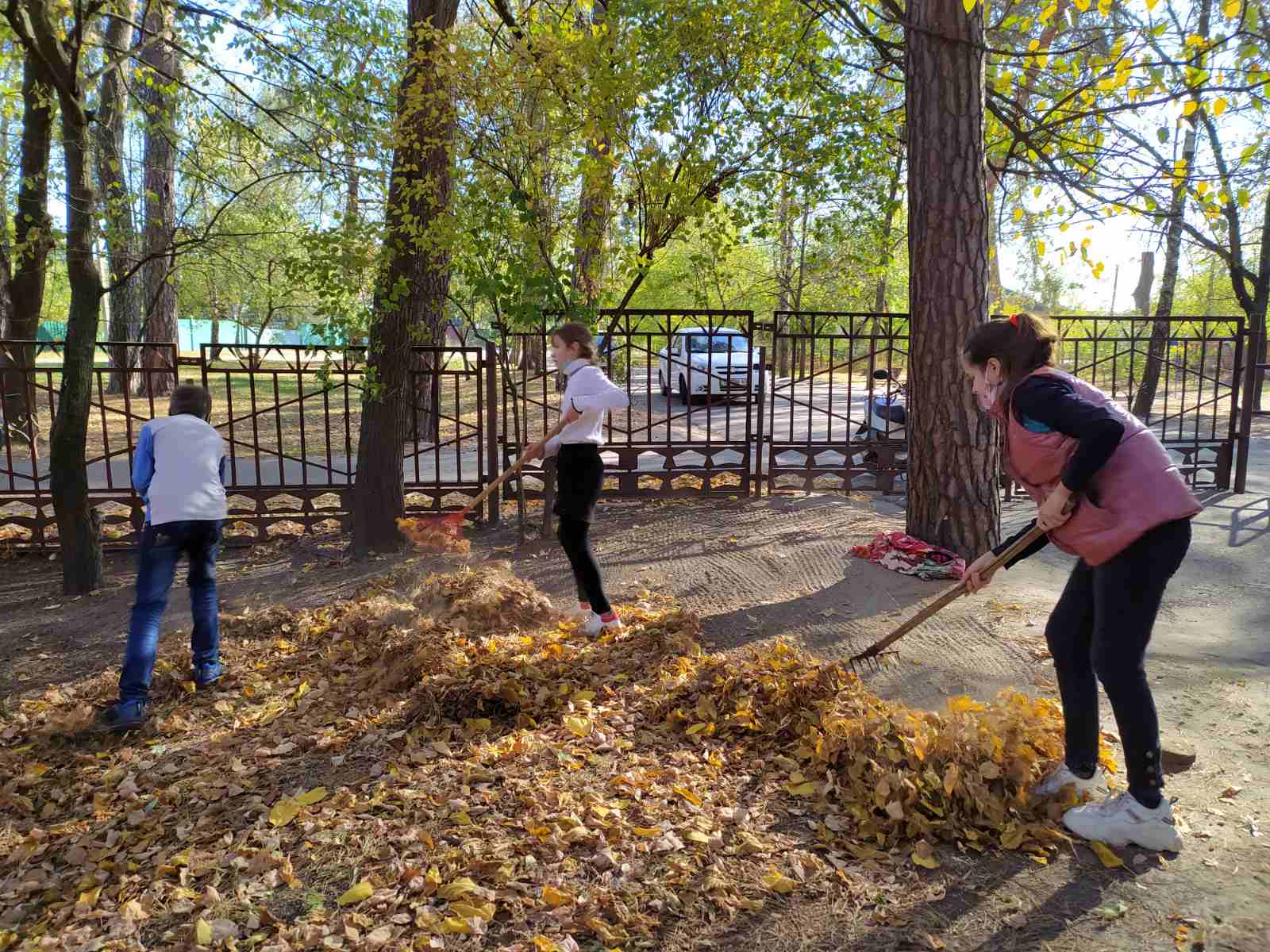 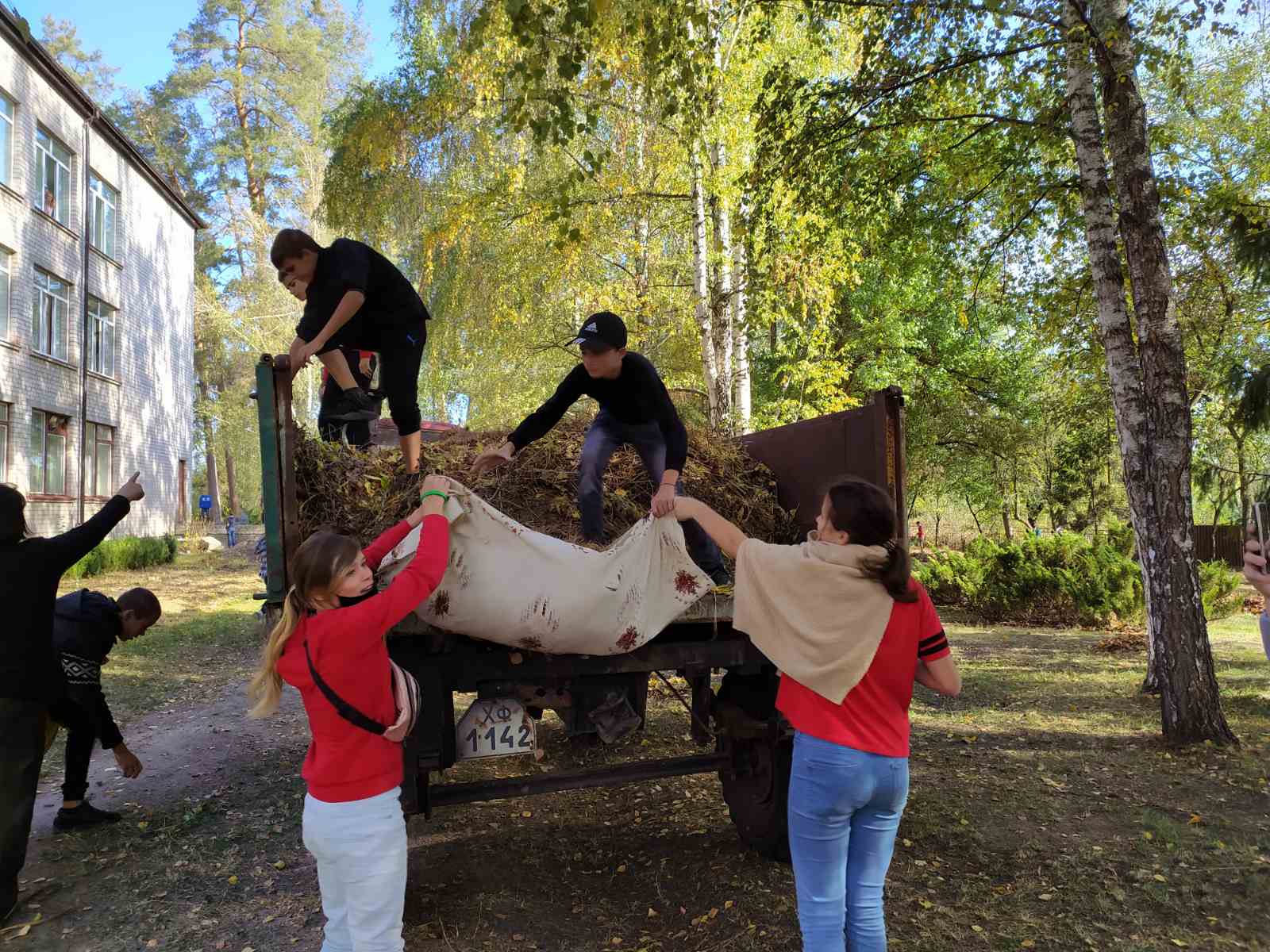 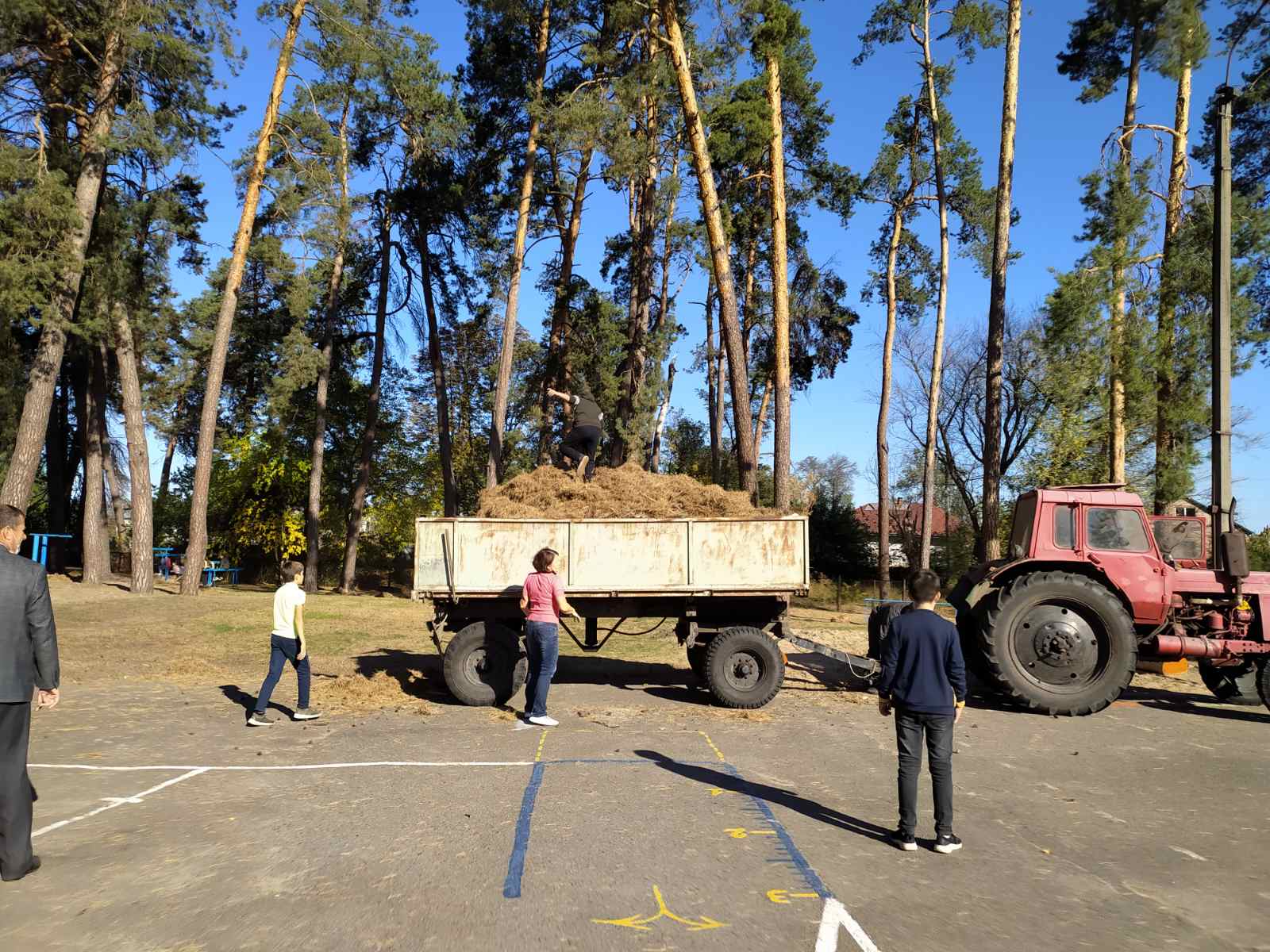 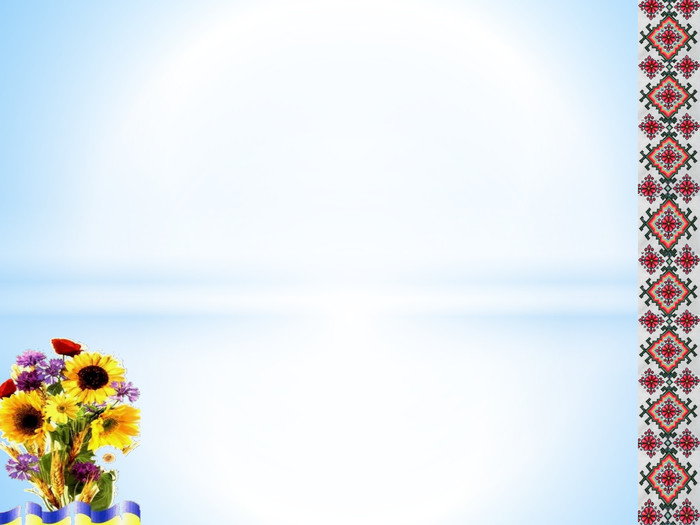 Прибирання Медянського пляжу на річці Вільшанка. 
Нашу ініціативу підтримали батьки і  вчителі!
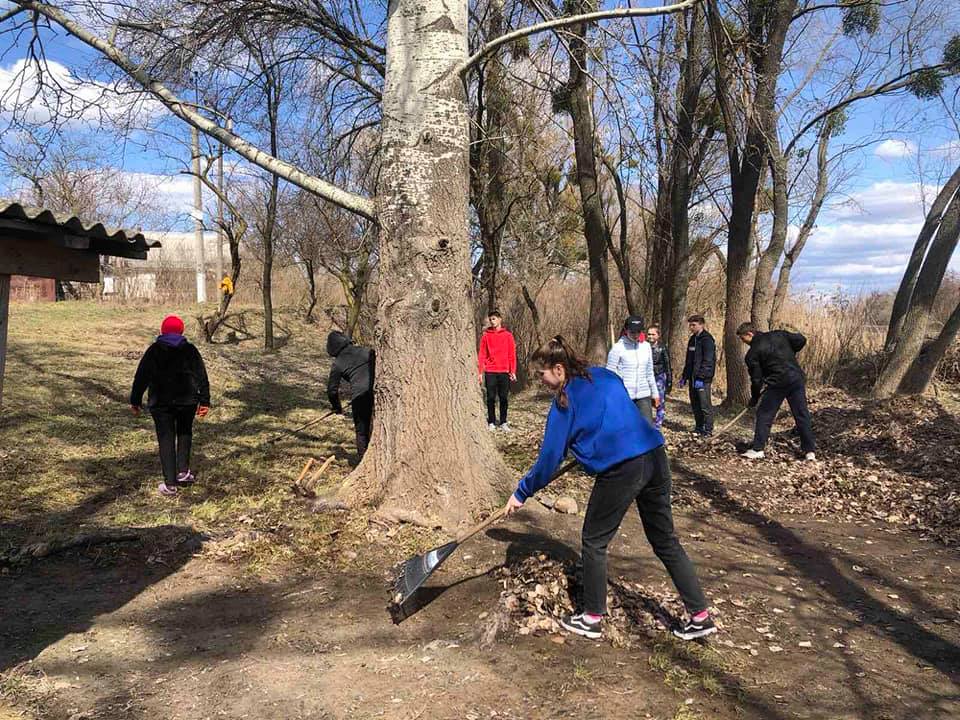 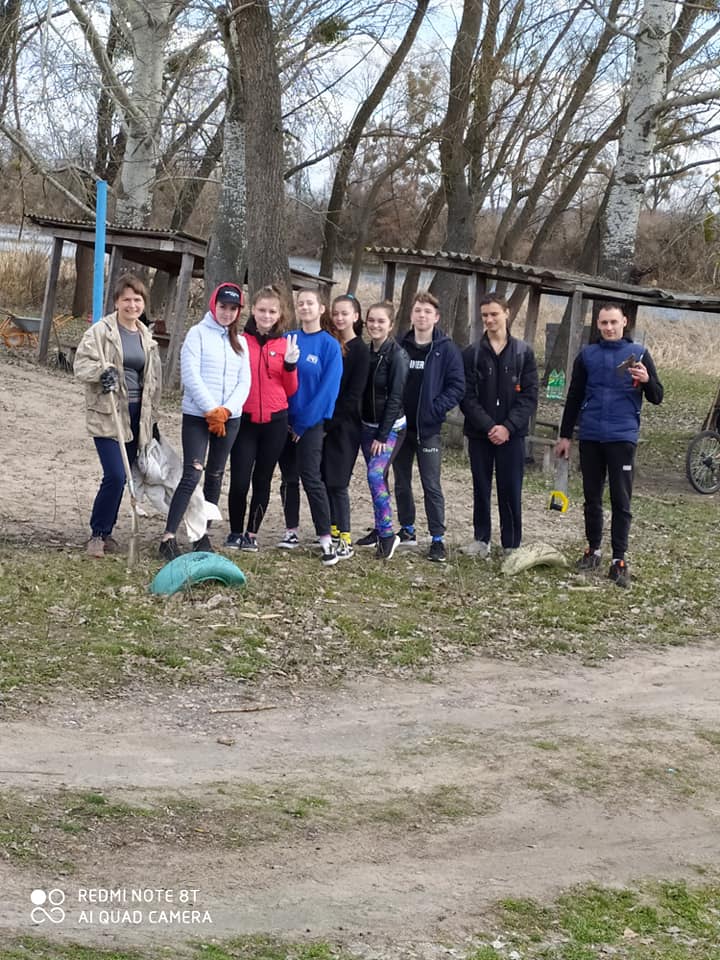 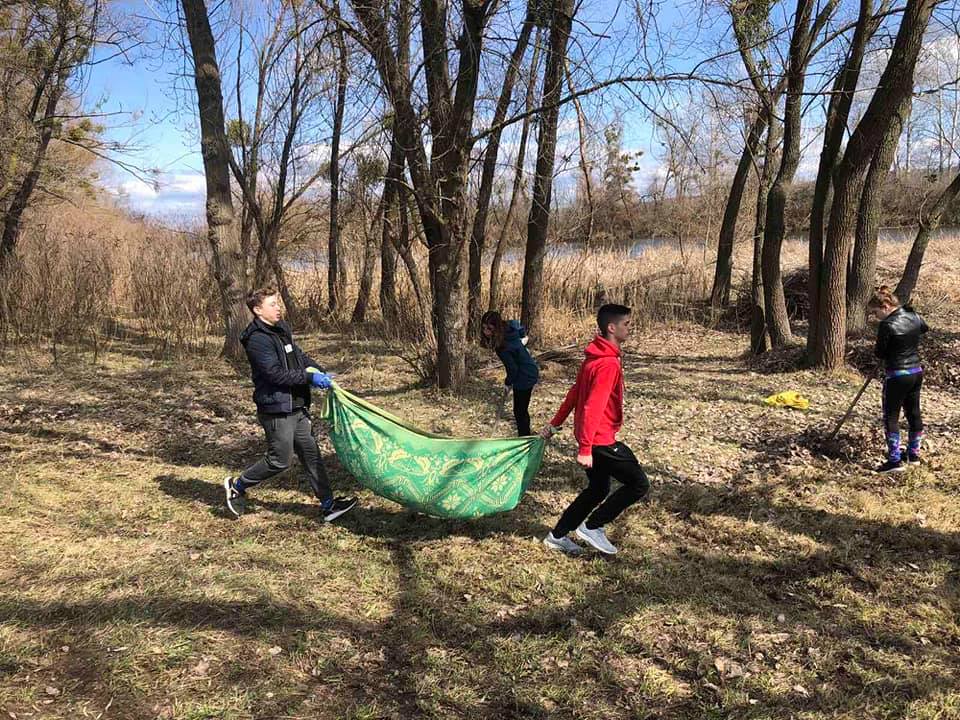 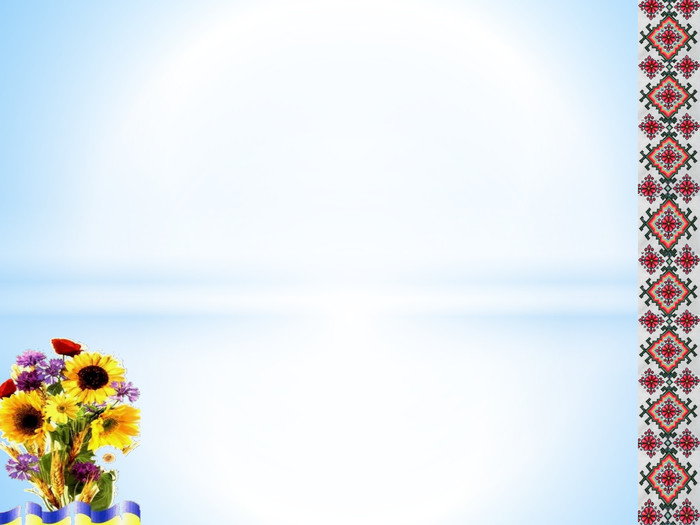 Озелененню пришкільної території ми приділяємо велику увагу!
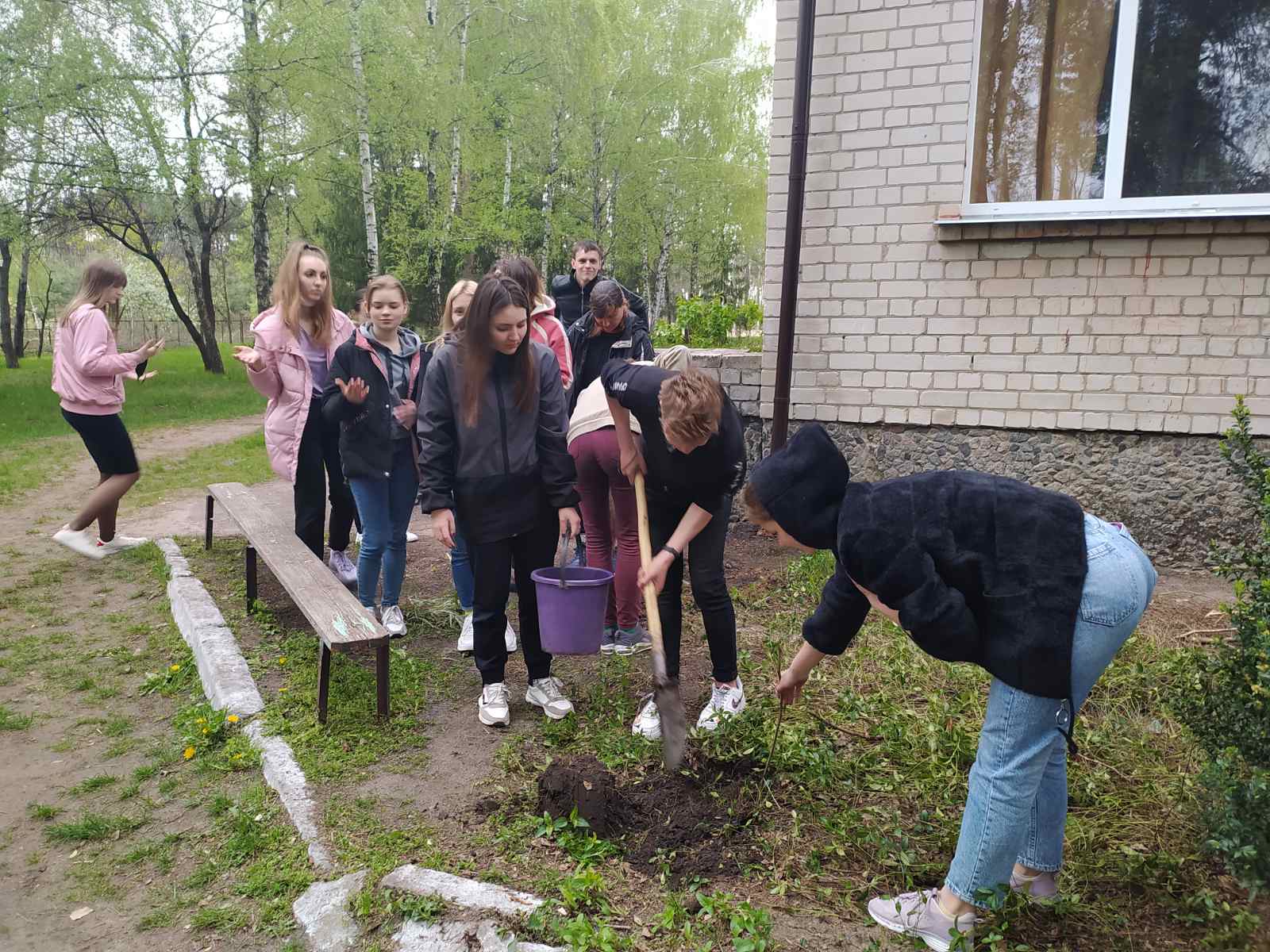 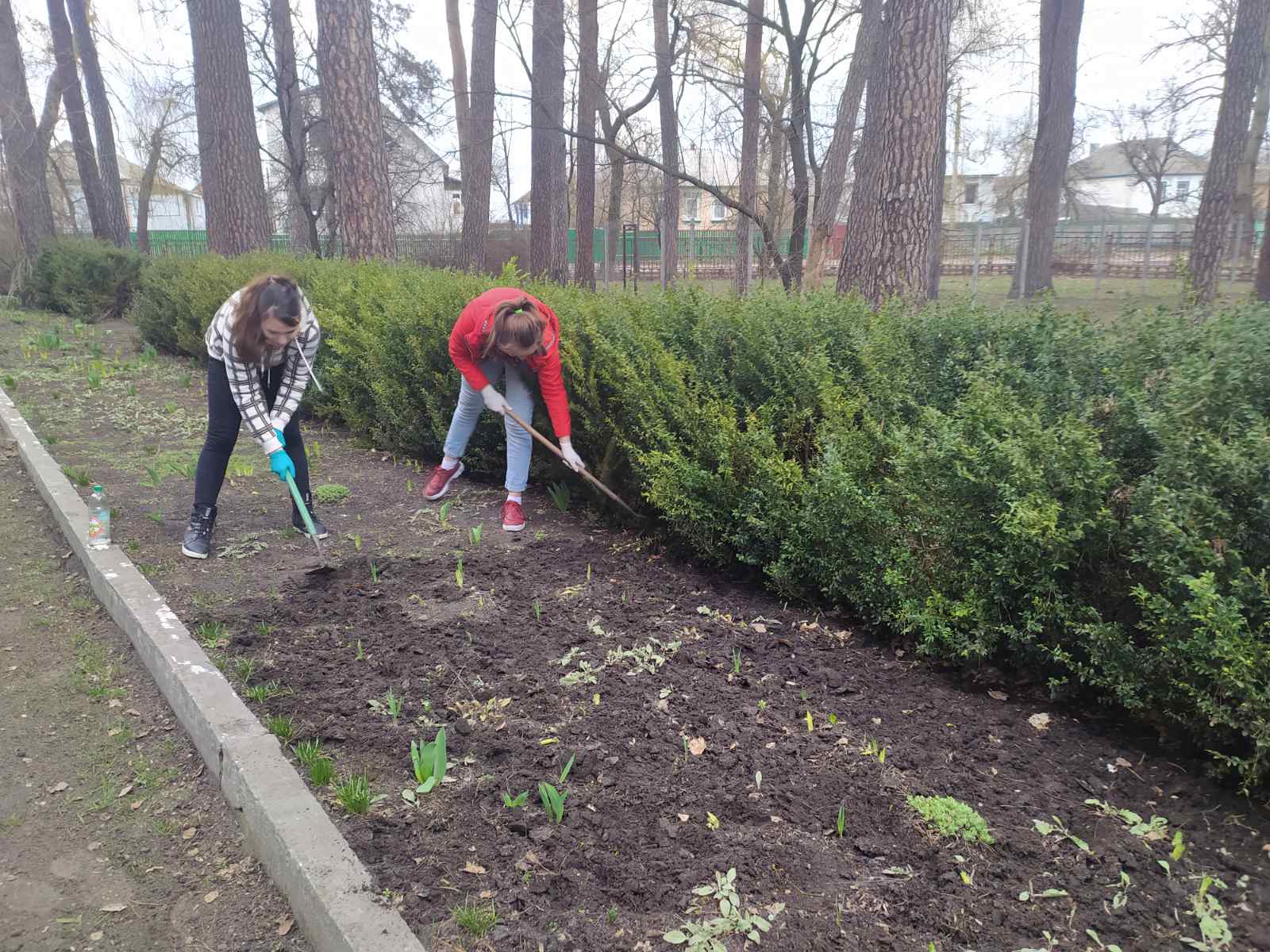 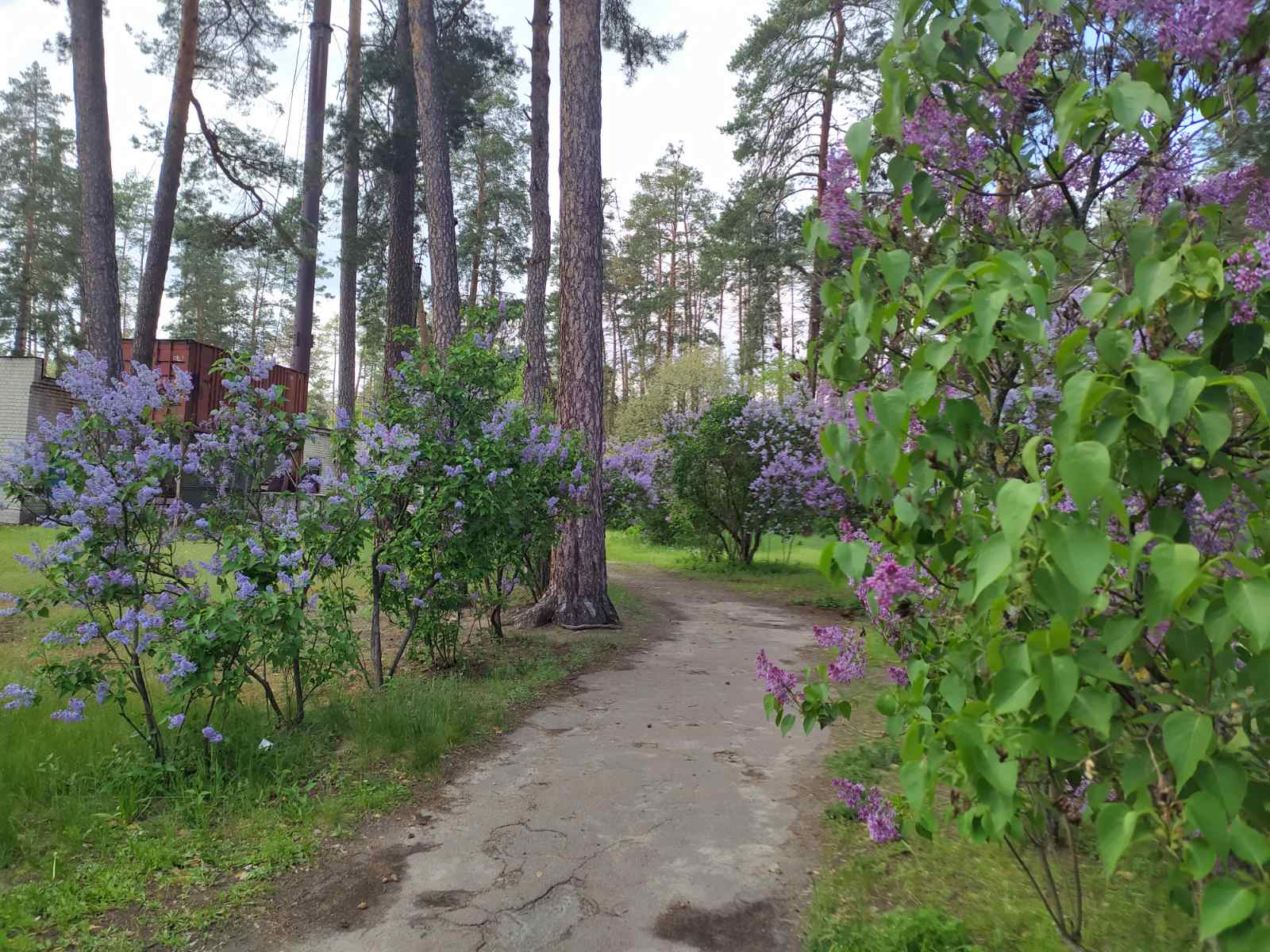 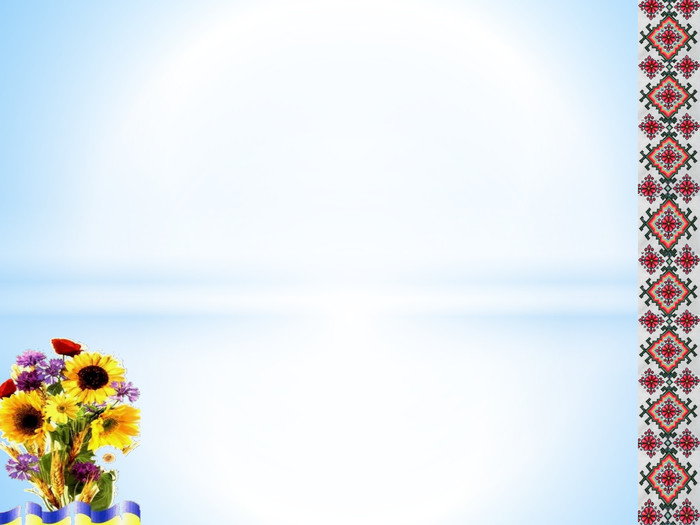 Наше подвір'я – наша гордість!
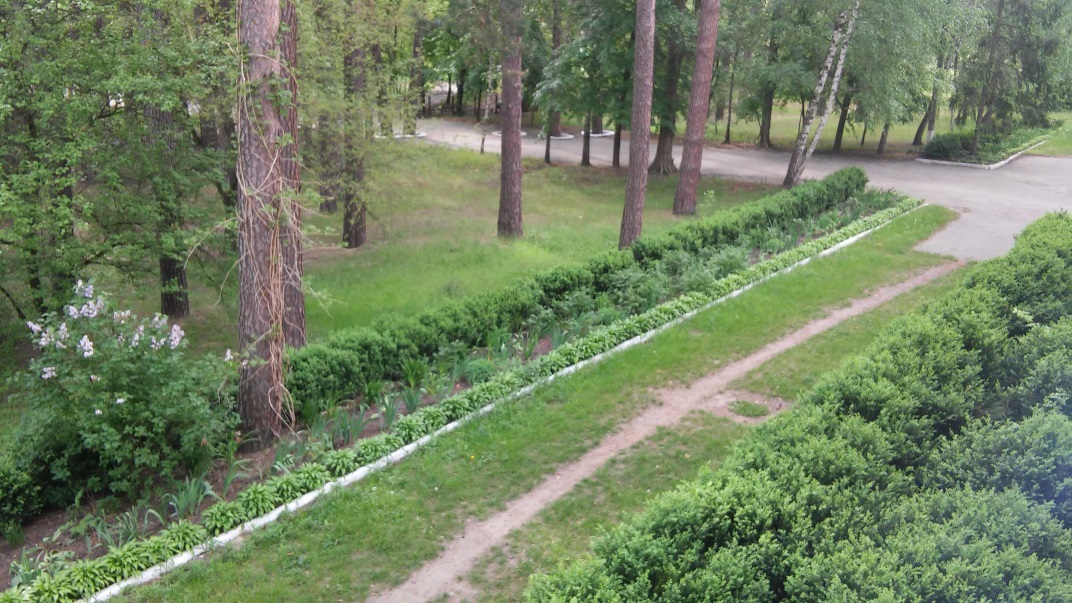 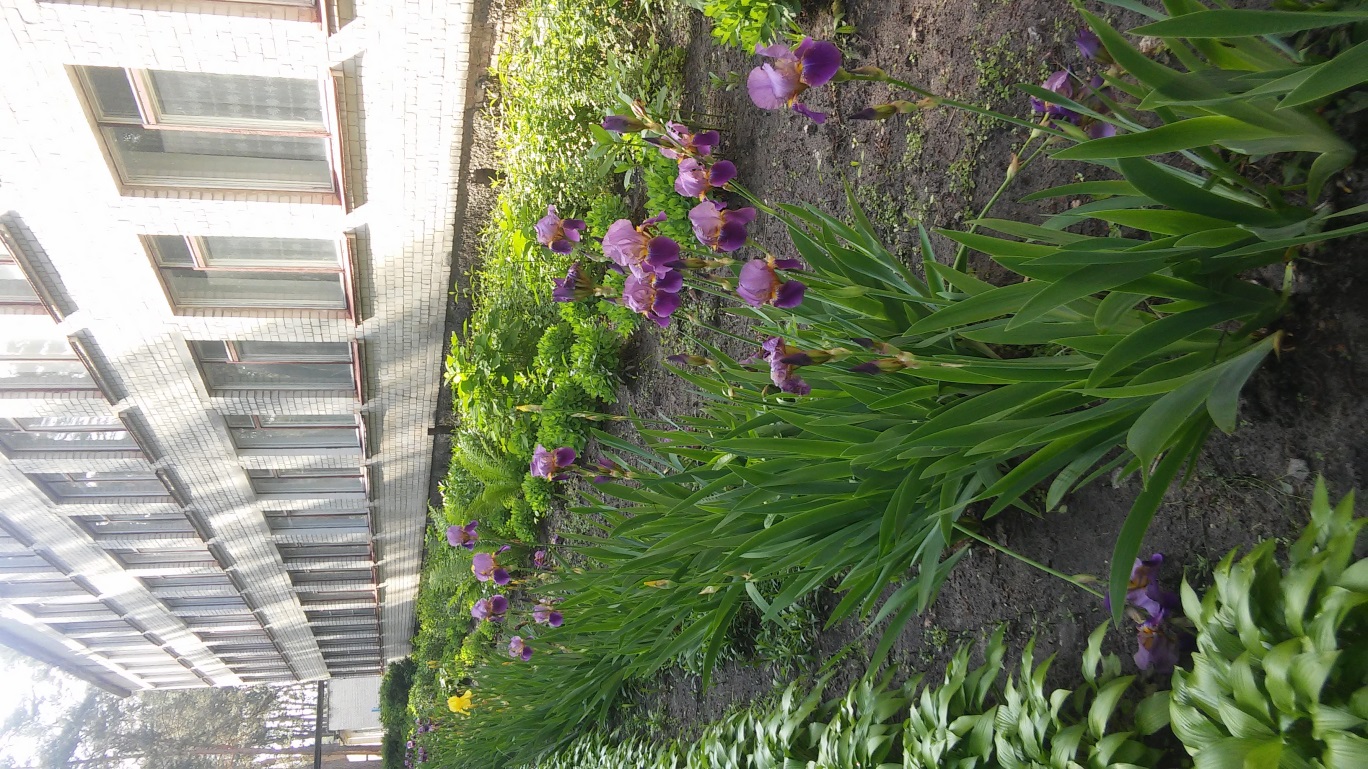 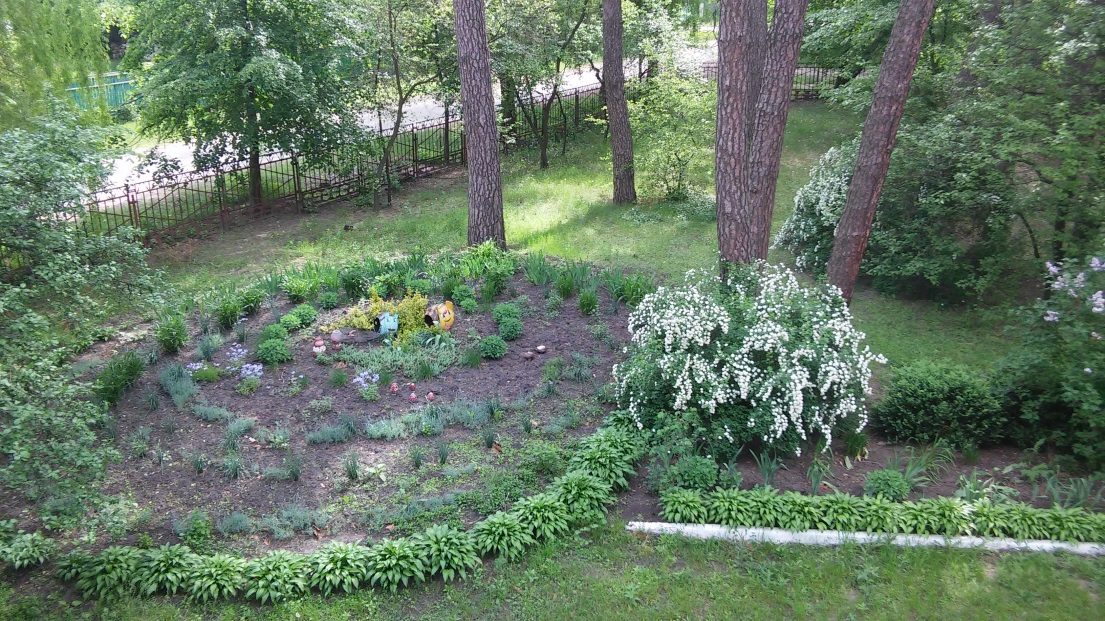 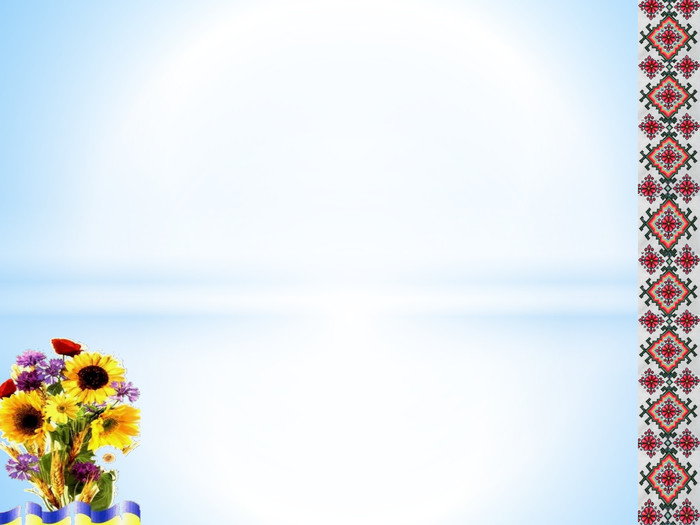 Допомогаємо птахам, і вони сторицею віддячують нам своєю невтомною працею та піснями!
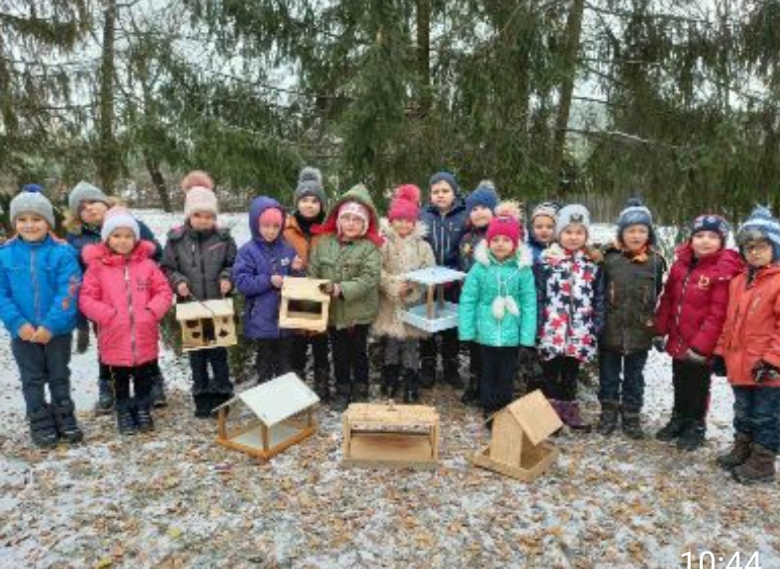 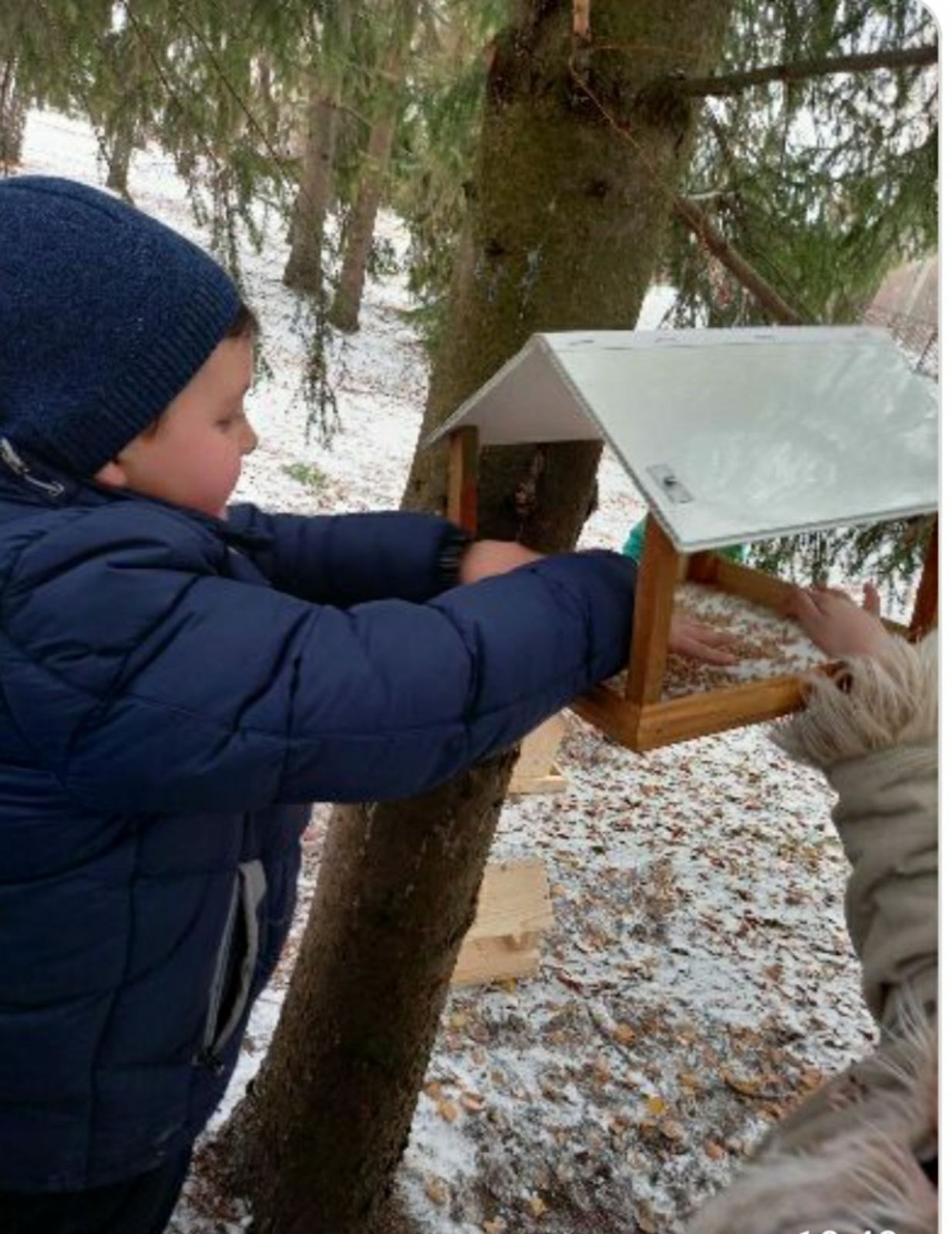 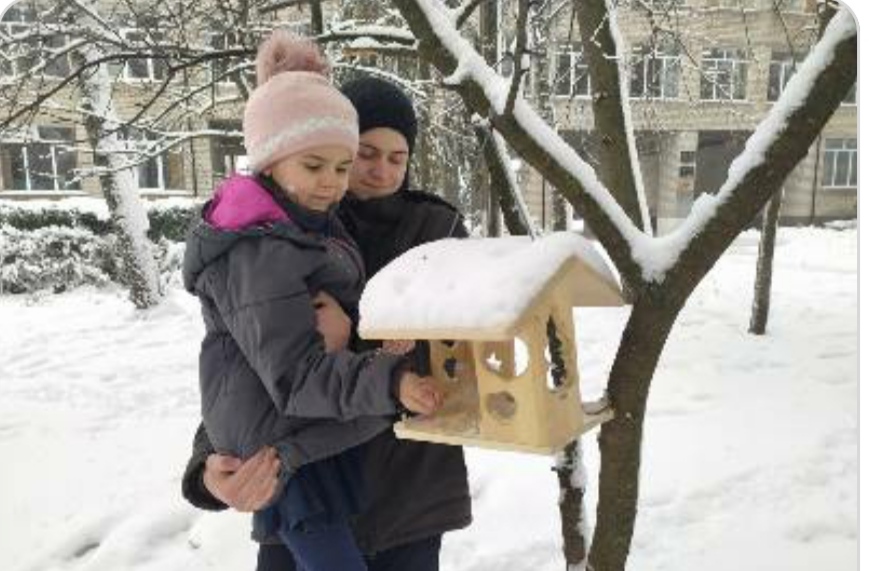 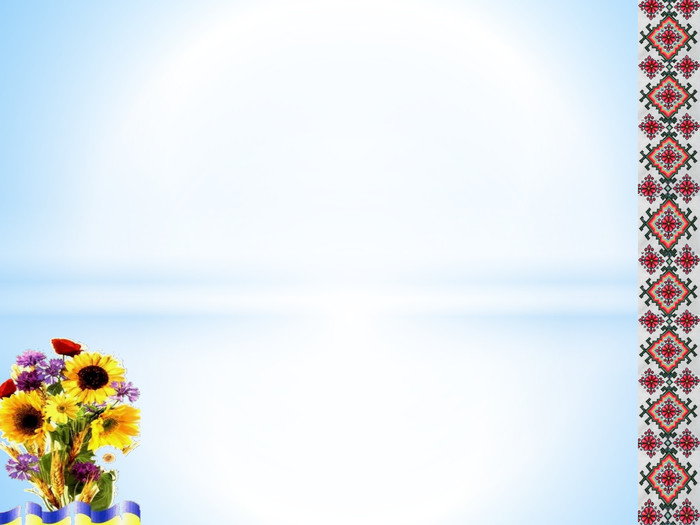 Конкурс творчих робіт.
  Його мета - привернення уваги до необхідності збереження гордості нашого села – лісів та їх мешканців, чистоти і дотримання правил пожежної безпеки.
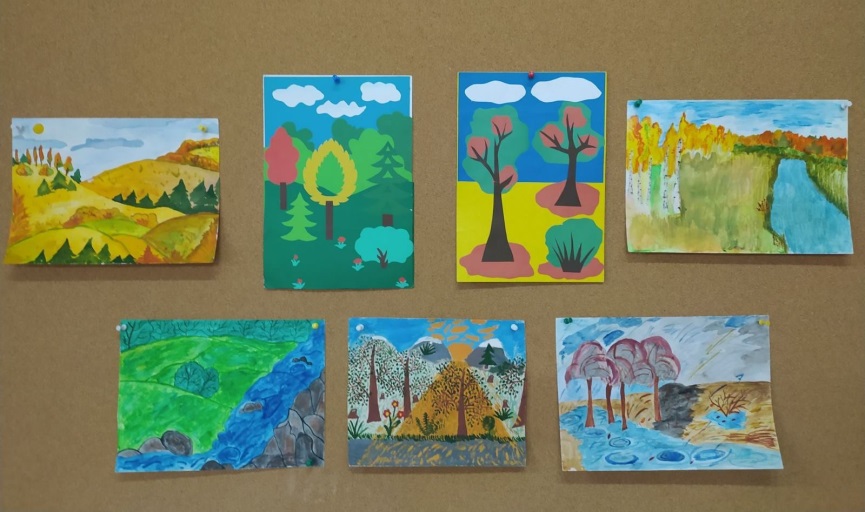 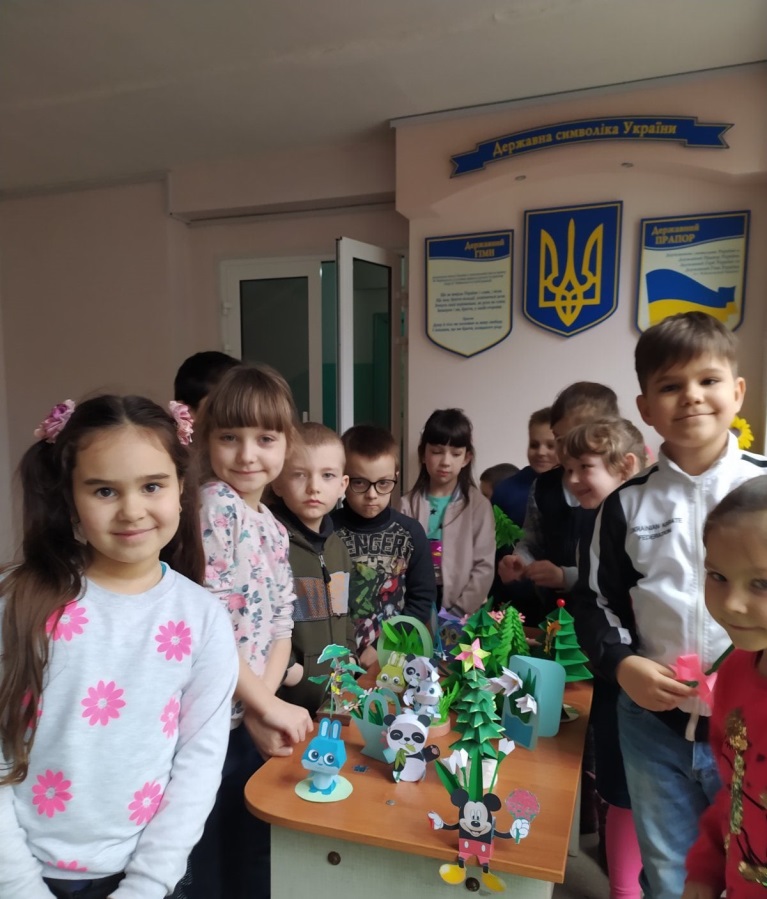 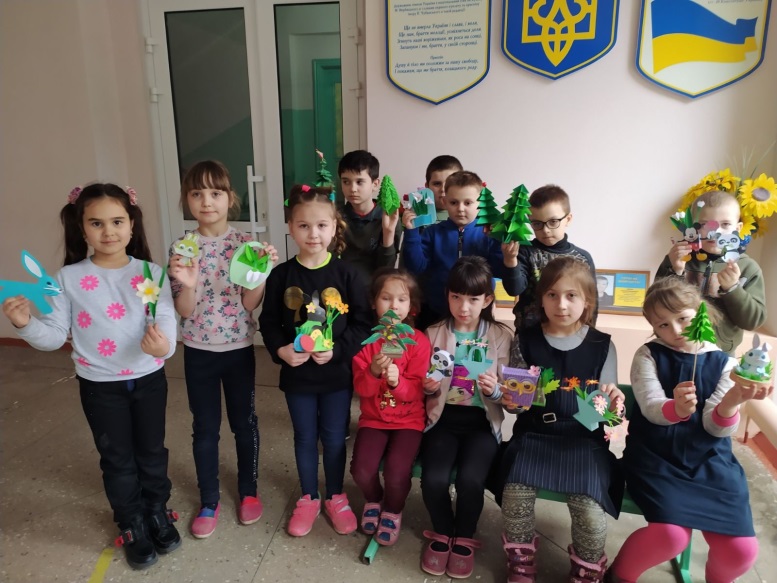 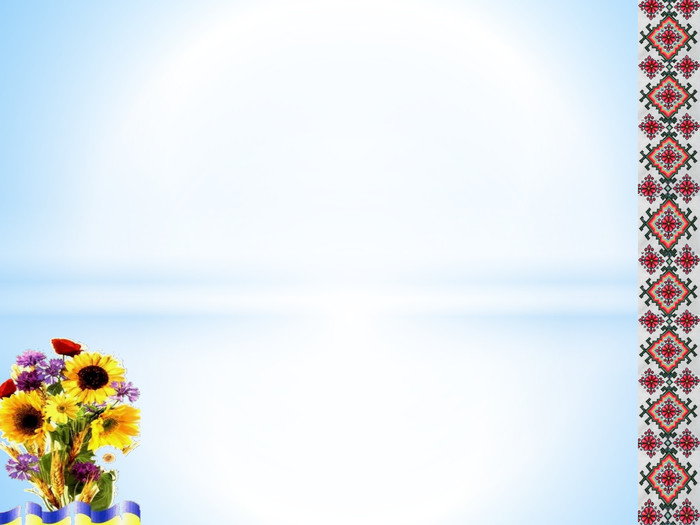 Ми повинні пам'ятати, що Земля нам як мати, а ми на своїй планеті - не тимчасові мешканці, а мудрі господарі.
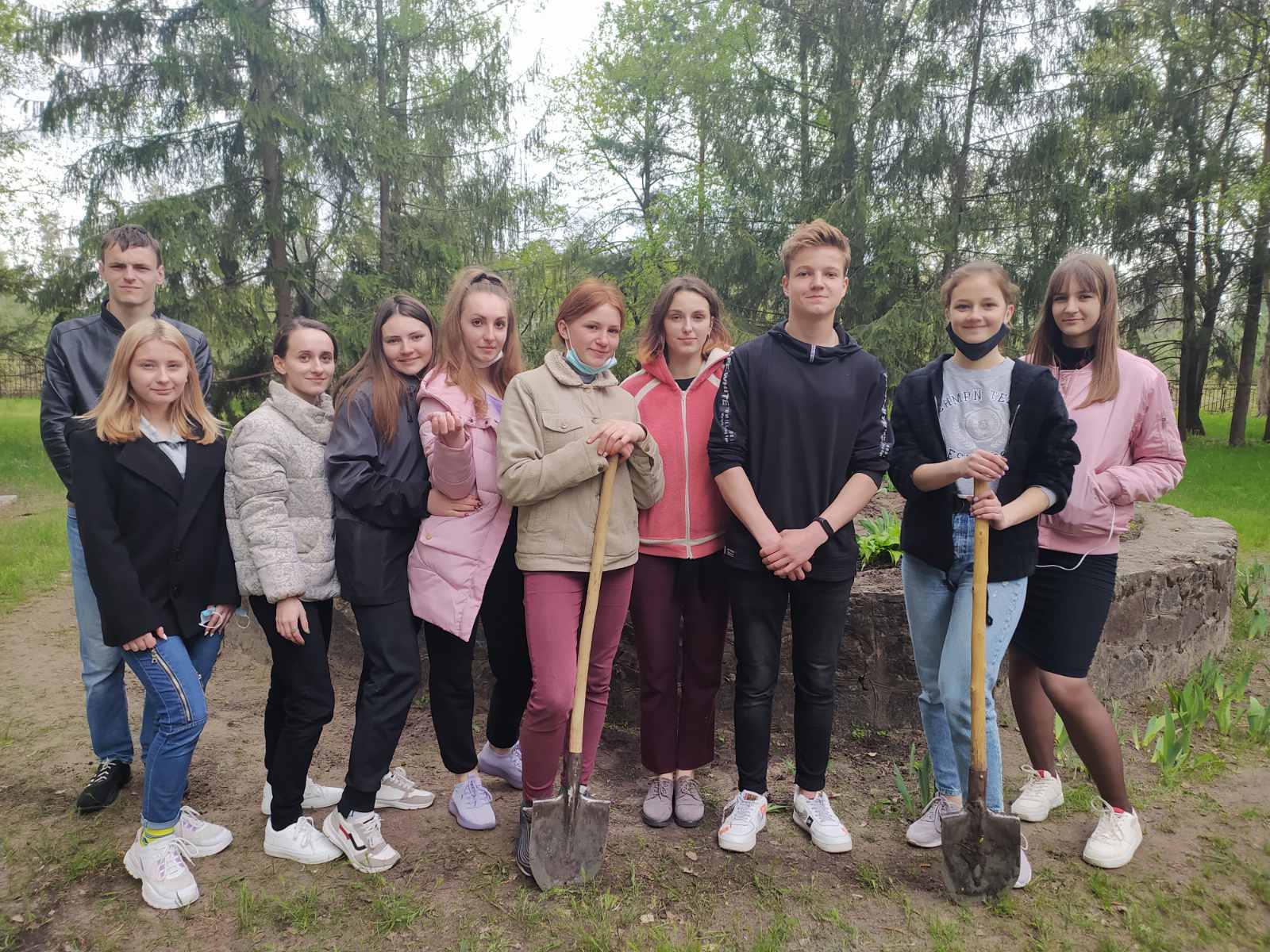 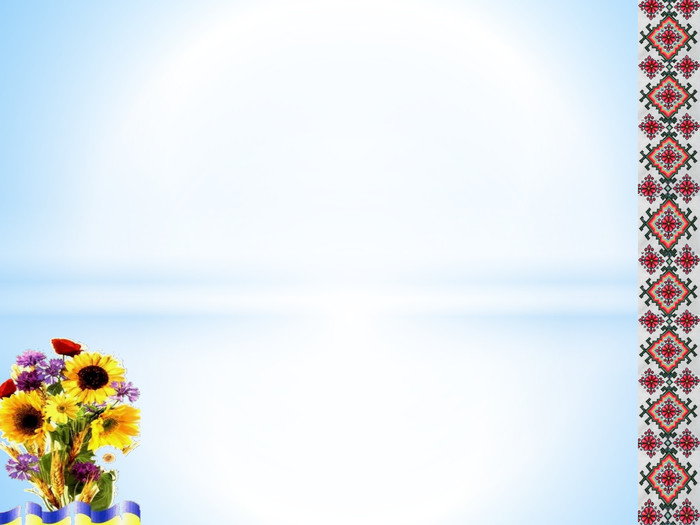 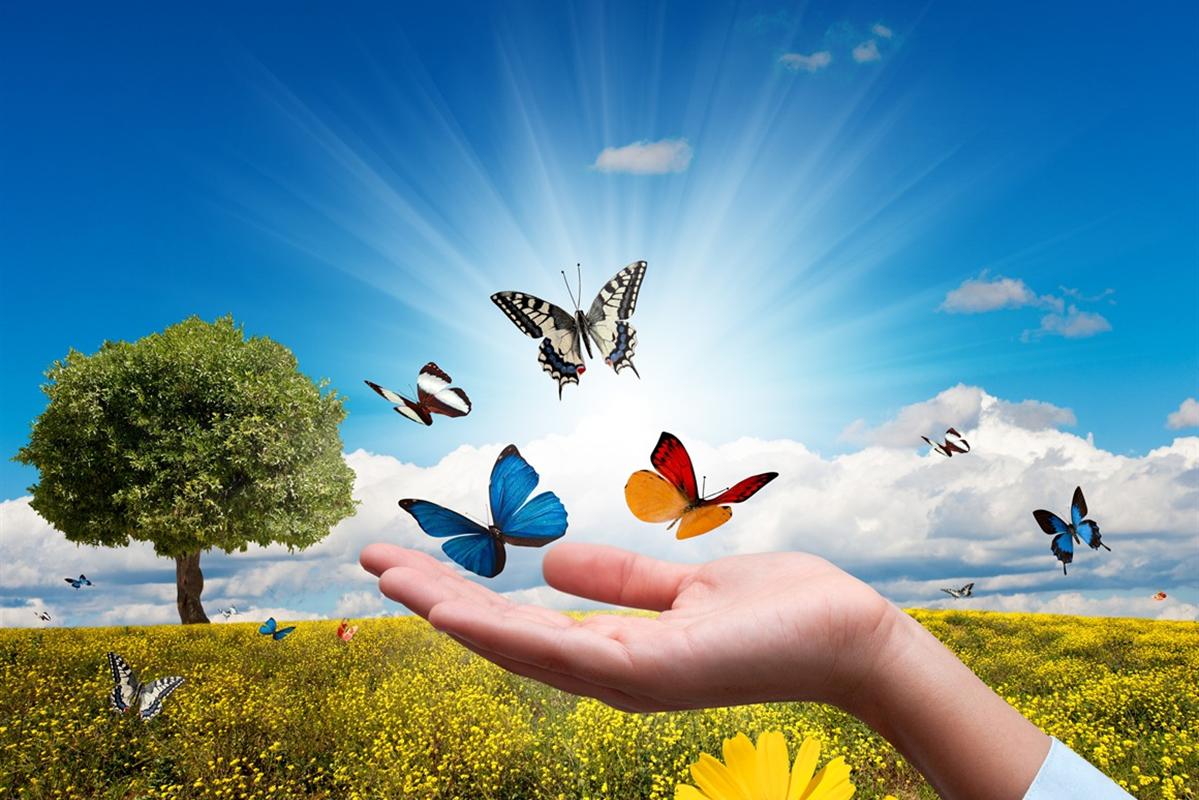 Хай живуть квіти, метелики, звірі.
Хай дарують нам птахи пісеньки щирі. 
Хай сонечко лагідне з неба сміється. 
Хай радіє весь світ, що природою зветься.
Ми всі - господарі природи,
Тож збережемо її вроду!